Preparing a Wet Mount Slide
02-09-16
Step 1
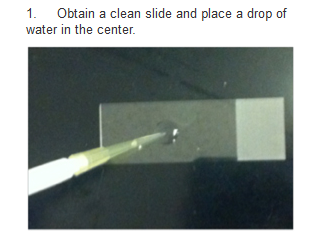 Step 2
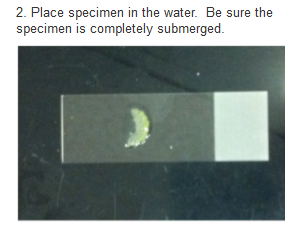 Step 3
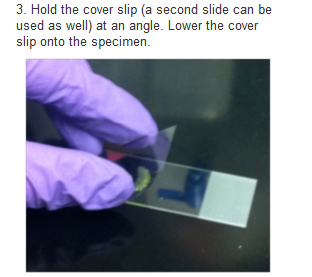 Step 4
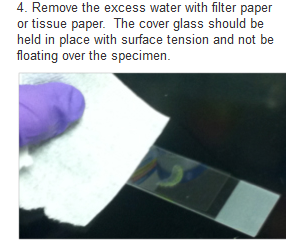 Preparing a Wet Mount SlideYou don’t need to write this!
When instructed…
Obtain a slide
Obtain a specimen (letters)
Obtain a paper towel
Obtain a cup with water and a pipette 
Obtain a cover slip FROM ME
3. Follow steps 1 through 4
4. Wait for Ms. St. Louis to check your slide for a grade